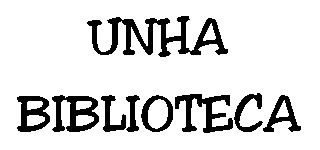 CEIP de Louro
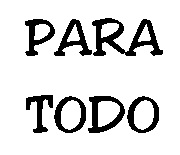 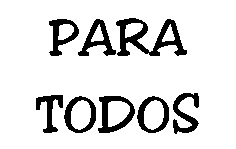 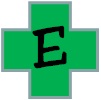 Marzo 2013
Características do Centro
CEIP de Louro
Pequeno.
Alumnado de Infantil e Primaria.
Ámbito rural e costeiro.
Profesorado maioritariamente definitivo.
Por que un PDI
Gústanos traballar nas aulas temas que poidan ter un certo atractivo para o alumnado, que lles produzan inquedanzas, gañas de aprender,…
Sentimos a necesidade de ver que o noso alumnado é capaz de chegar á información, seleccionala, resumila, incorporala ao seu coñecemento,... “Ten que aprender a aprender”.
Como o plantexamos
PDI
Como un proxecto realmente de Centro, onde: 
 O coñecemento non estea parcelado por áreas.
 Haxa interdisciplinariedade con todas elas.
 Nos propoñamos metas comúns e camiñemos xuntos/as.
Que necesitamos
 Coordinación entre o profesorado
	 Planificación 
	 Recursos
A BIBLIOTECA será o centro ao redor do cal se desenvolva todo o proxecto. A que nos aporte os recursos e os medios, desde a que se elabore un plan de traballo e unhas propostas e a que nos leve a aunar e compartir esforzos.
Primeiros pasos
Etapas
No 1º Claustro do curso propóñense varios temas. Sempre eleximos aqueles que vemos que poden “dar xogo” desde as diferentes áreas. 

          O equipo de biblioteca marca os obxectivos xerais que se queren acadar e planifica e coordina todo o traballo.
Como se vai construíndo o proxecto
Etapas
Durante o 1º trimestre:
Selecciona material
Plantexa a actividade por ciclos
Estuda a aportación que pode facer cada área
Programa as diferentes actividades
Elabora o material de búsqueda documental por ciclos
Equipo de biblioteca
Documéntanse
Planifican o traballo e o xeito de levalo a cabo
Especialistas
Como se vai construíndo o proxecto
Etapas
Durante o 2º e o 3º trimestres:
Expón os fondos no corredor
Entrega a todo o profesorado a guía elaborada cos recursos dispoñibles e co guión dos aspectos a traballar nos ciclos.
Organiza o resto das actividades
Equipo de biblioteca
Ciclos e
Especialidades
Concrétanse as actividades adaptadas ao nivel do alumnado.
Dous exemplos
PDI
A continuación, dous proxectos que, pola súa peculiaridade, nos van dar mostra de cómo, dende as distintas áreas, se pode facer unha aportación para o seu  desenvolvemento. 
          Dous traballos, moi distintos entre eles, que nos permiten adentrarnos en aspectos que posiblemente na dinámica diaria non se lles dá o peso curricular que en realidade teñen actualmente:
A importancia de espertar a curiosidade innata do noso alumnado por coñecer o por que das cousas e de todo o que lle rodea.
A linguaxe audiovisual
O CINE
O CINE
JULES VERNE
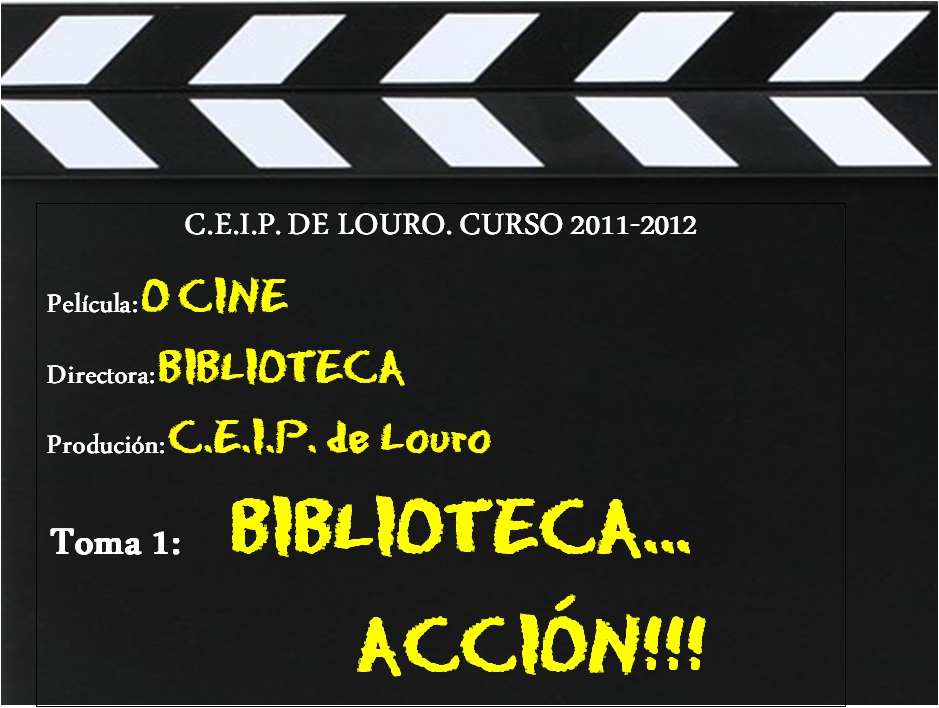 Obxectivos
O 
cine
Investigar sobre a historia do cine e a súa evolución.
Coñecer os diferentes xéneros cinematográficos.
Recoñecer as diferentes profesións que interveñen na realización dunha película.
Entender e recoñecer os elementos da linguaxe audiovisual.
Apreciar unha forma distinta de “contar” historias.
Conseguir unha actitude “activa” durante o visionado dun film.
Reflexionar e plantexarse diferentes cuestións ao ver unha película.
Debatir sobre os temas que a película  nos propón.
O 
cine
O 
cine
Actividades e aspectos que se van traballando
O 
cine
“Os planos e angulacións a través do CÓMIC”
Actividades e aspectos que se van traballando
O 
cine
“As Bandas Sonoras”
Algunhas das actividades
Guía de recursos
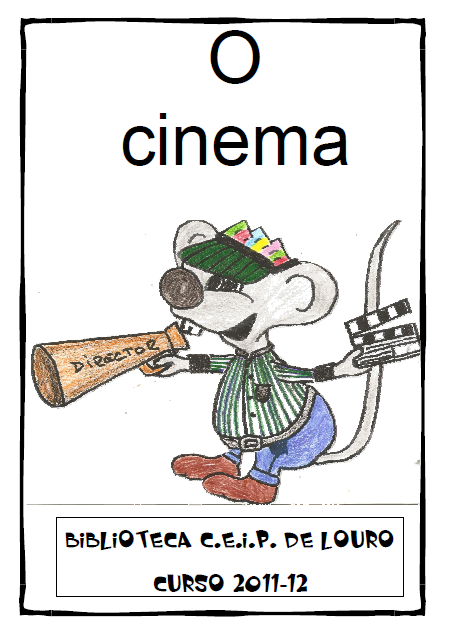 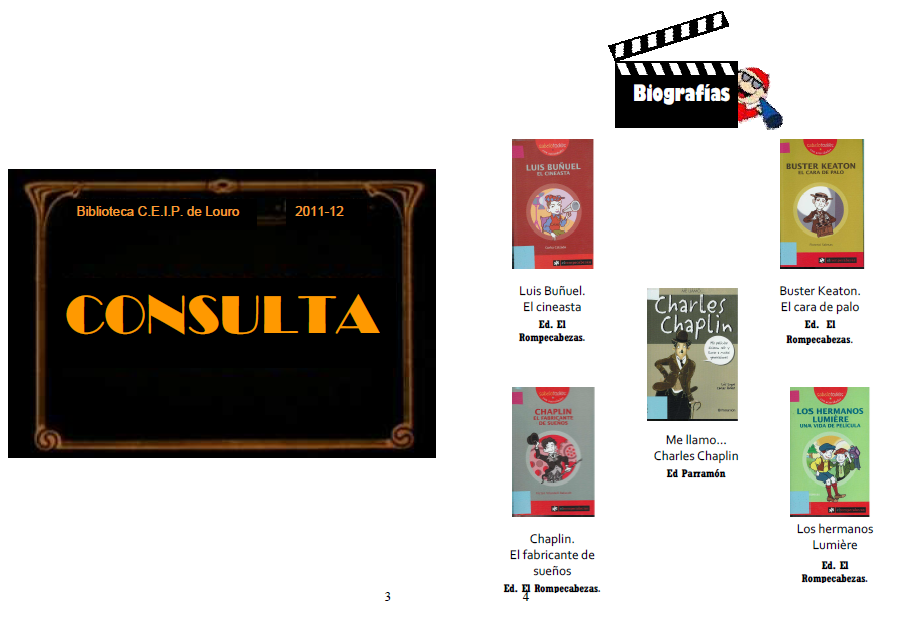 Guía de recursos
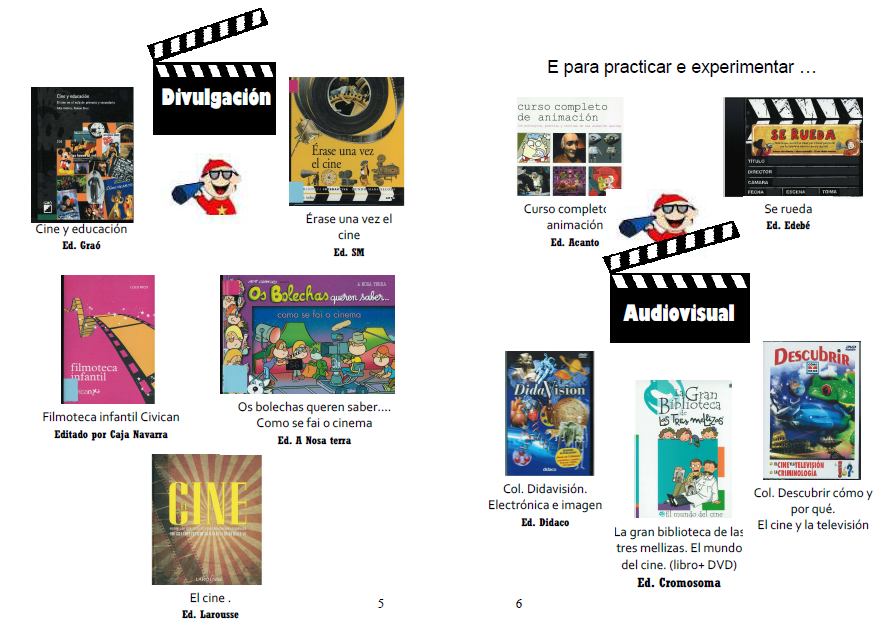 Guía de recursos
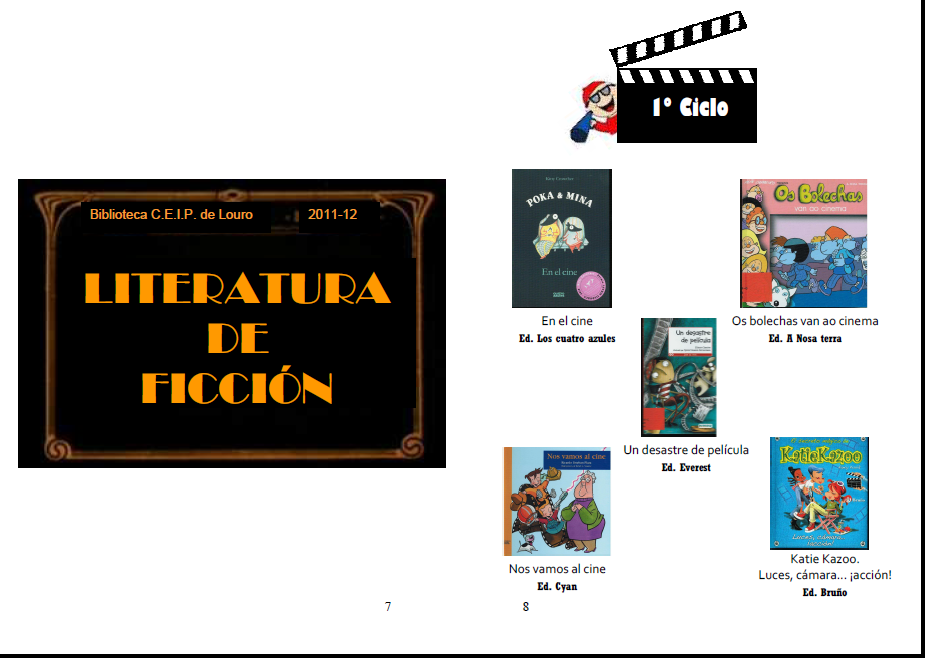 Guía de recursos
Guía de recursos
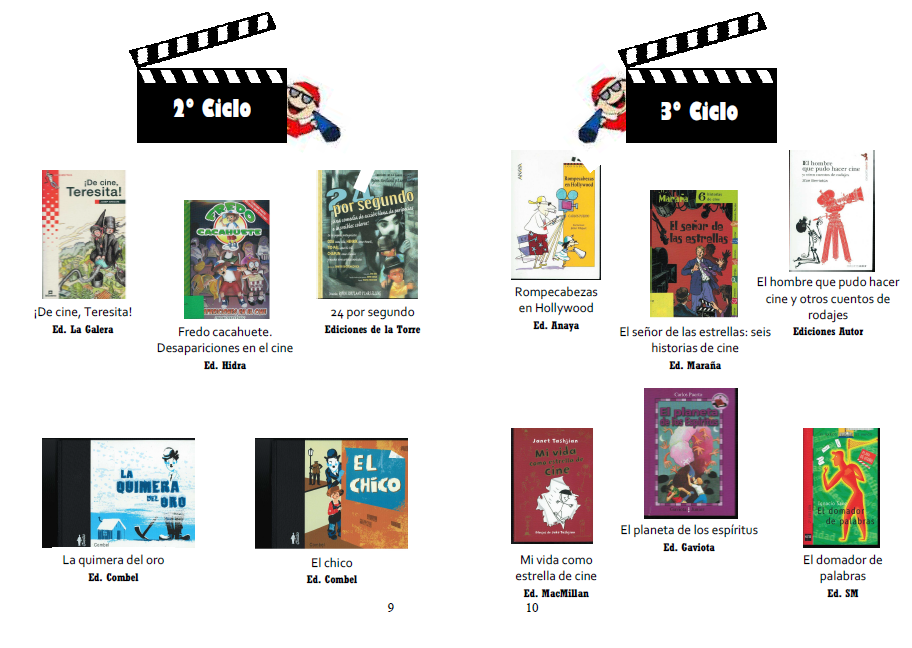 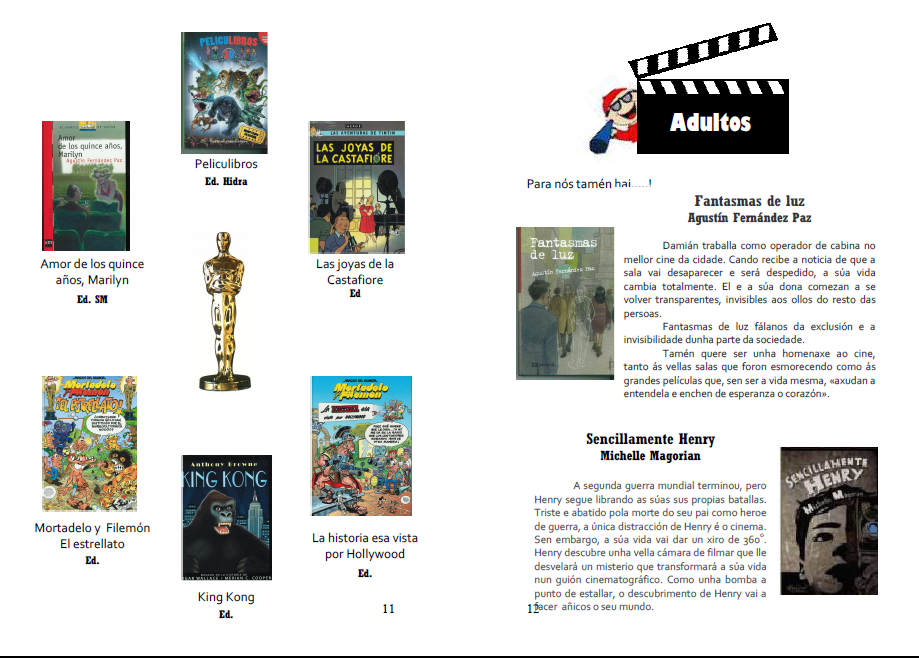 Guía de recursos
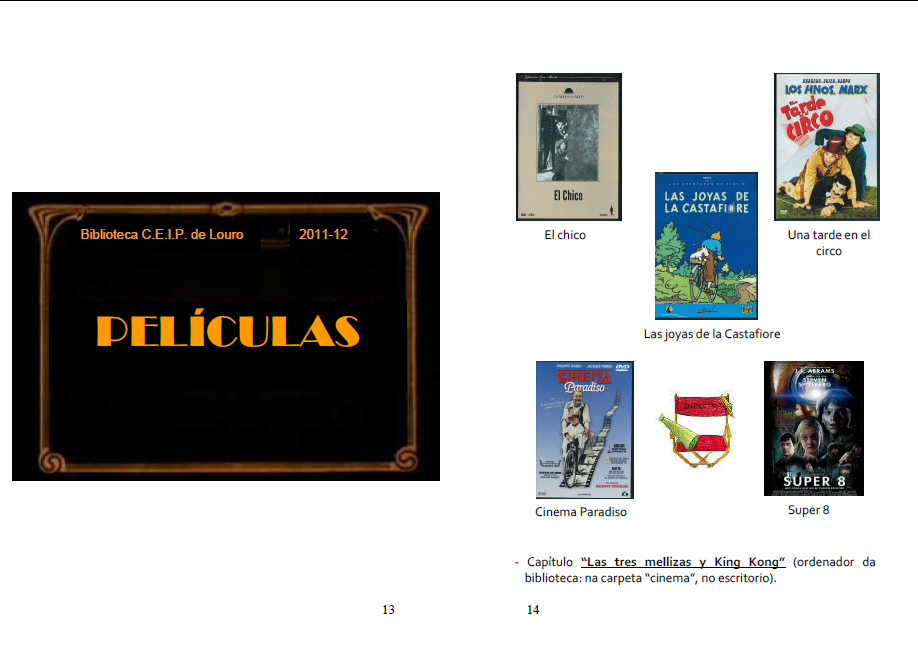 Guía de recursos
FORMACIÓN DOCUMENTAL
1º 
Ciclo
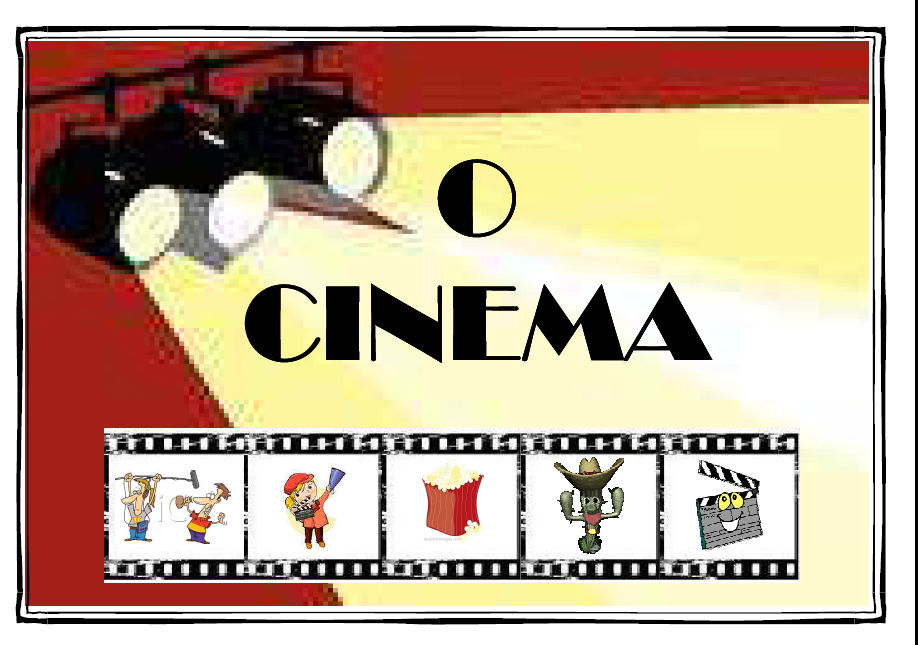 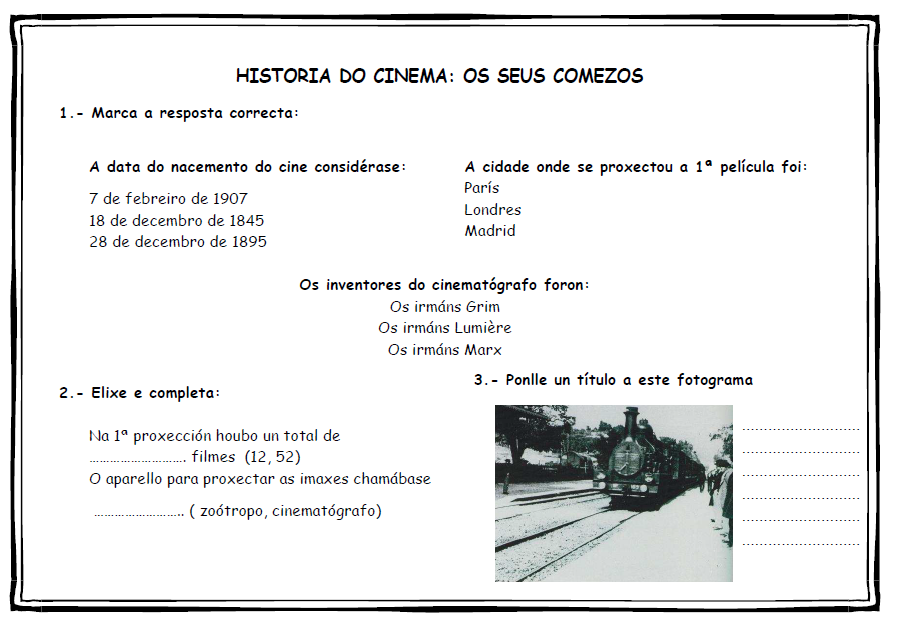 1º 
Ciclo
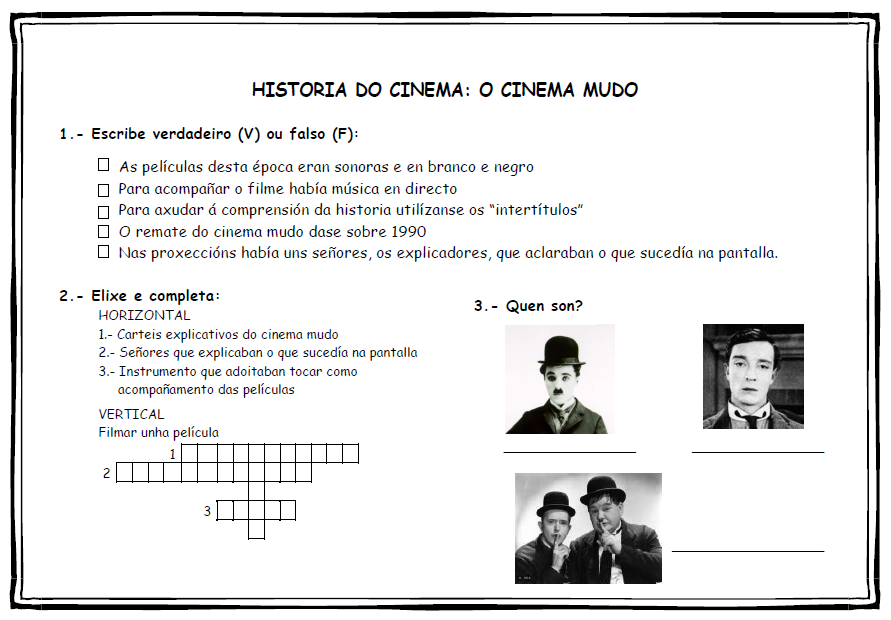 1º 
Ciclo
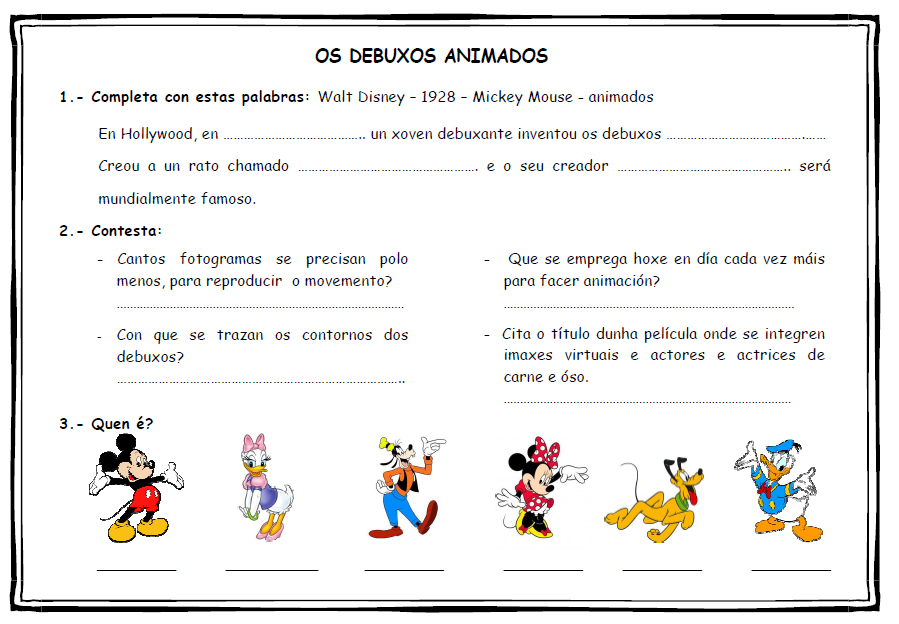 1º 
Ciclo
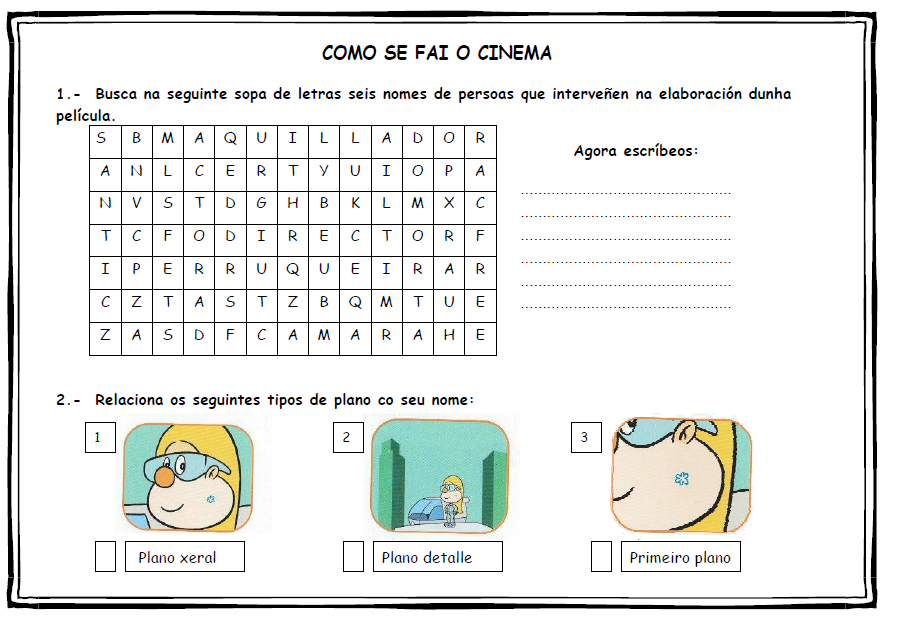 1º 
Ciclo
XINCANA
Xincana
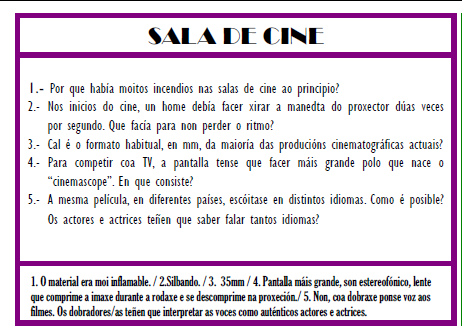 Xincana
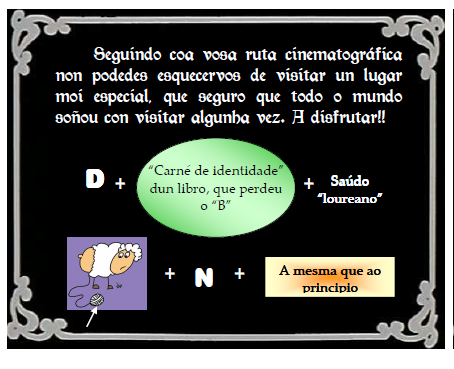 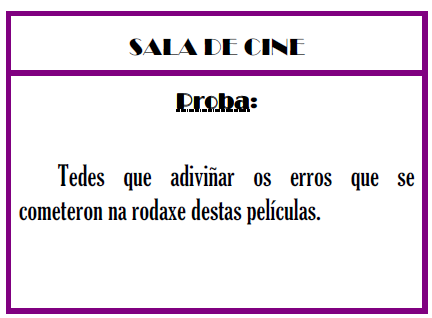 ESTUDO DE CINEMA
Xincana
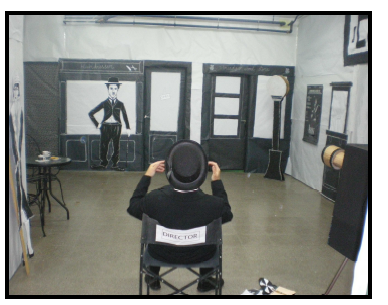 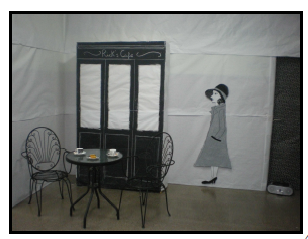 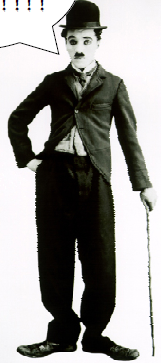 Xincana
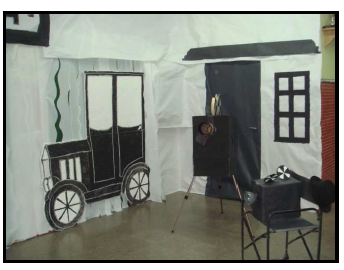 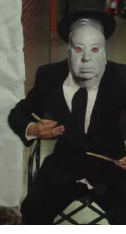 SALA DE CINEMA
Xincana
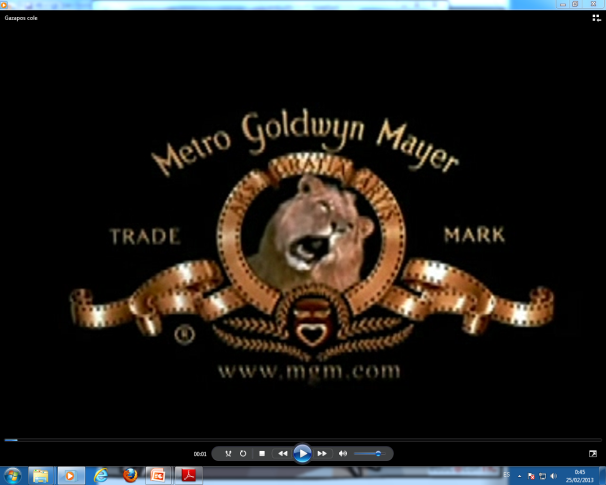 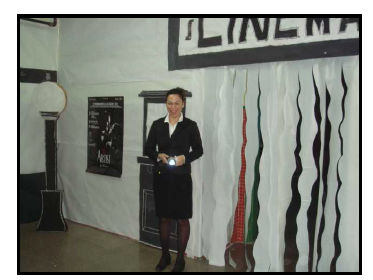 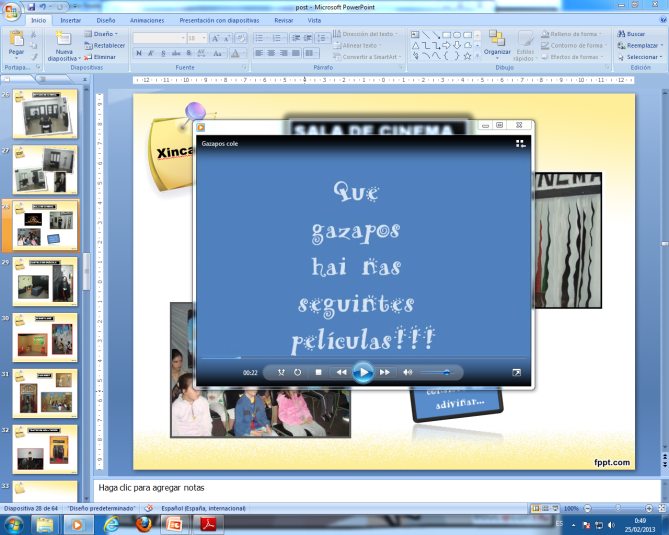 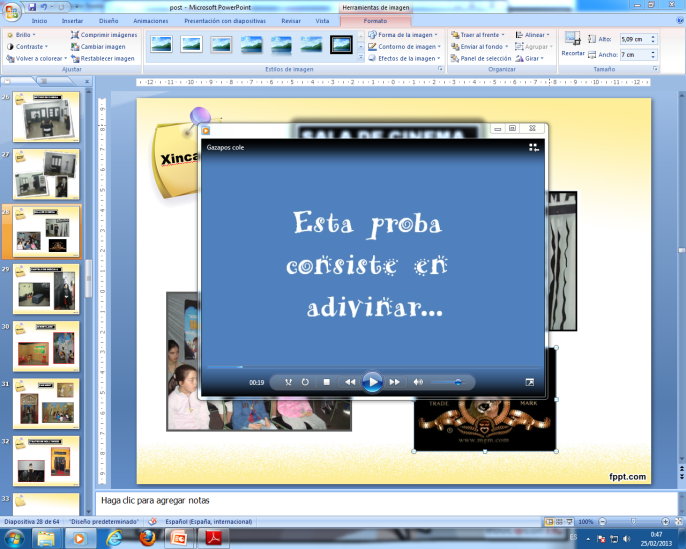 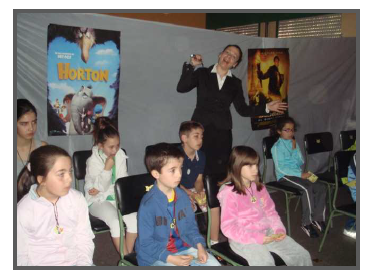 Xa sabedes, ao que 
se porte mal aquií, 
cóontolle o final da pelíicula!!
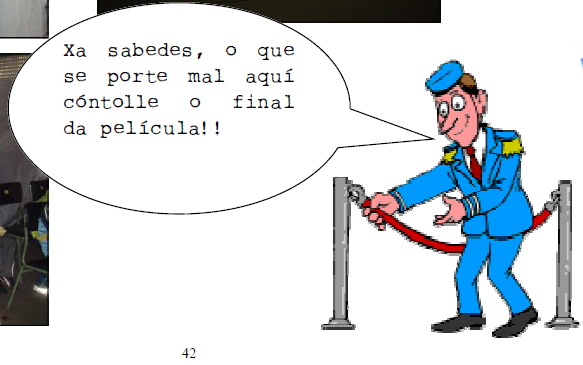 CASTELO DE DRÁCULA
Xincana
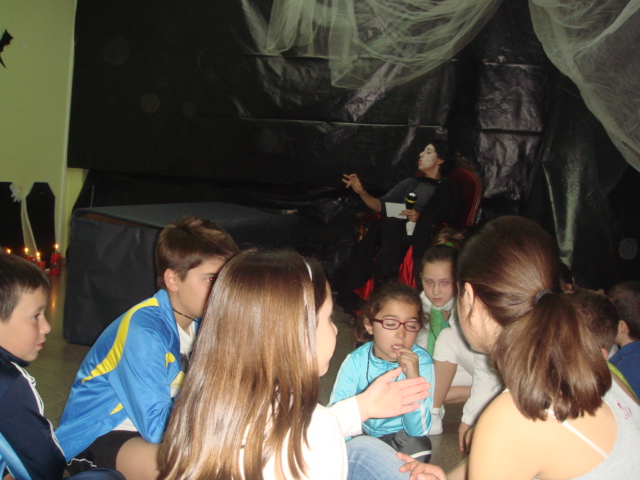 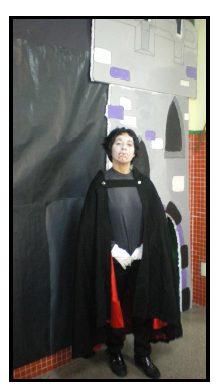 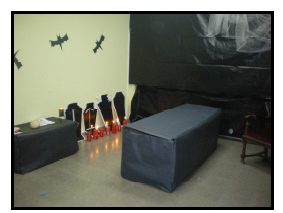 DISNEYLAND
Xincana
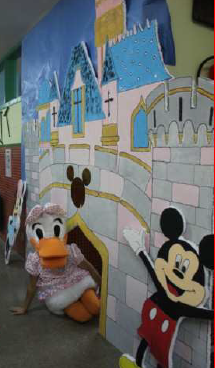 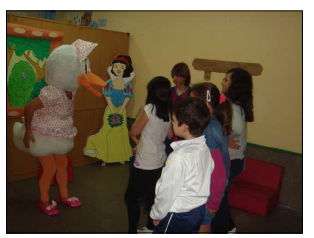 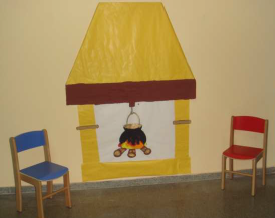 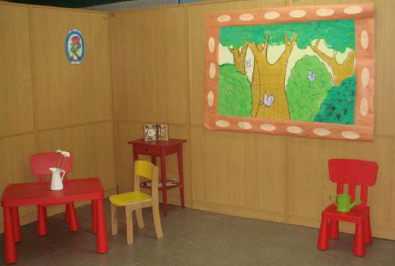 FAR WEST
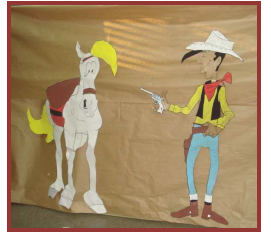 Western
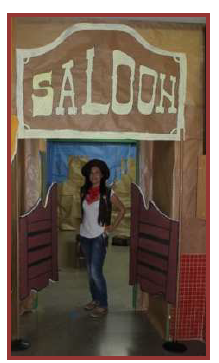 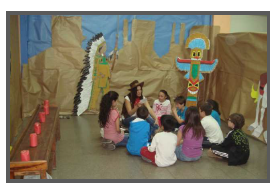 TEATRO DE HOLLYWOOD
Xincana
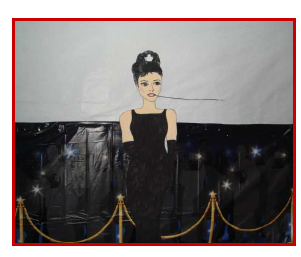 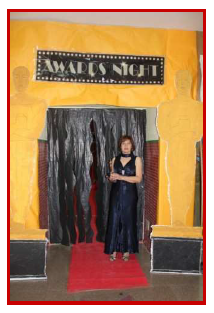 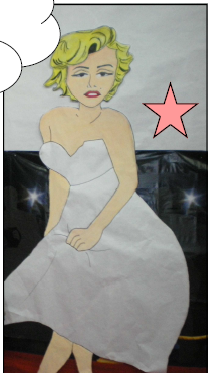 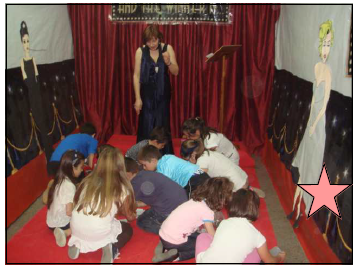 Os snacks e demais
Xincana
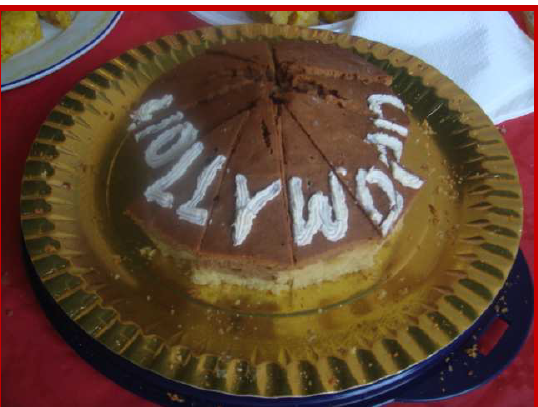 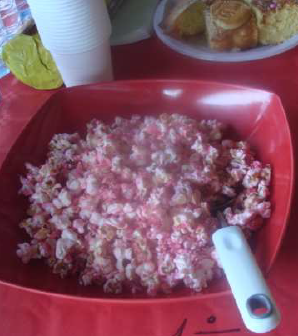 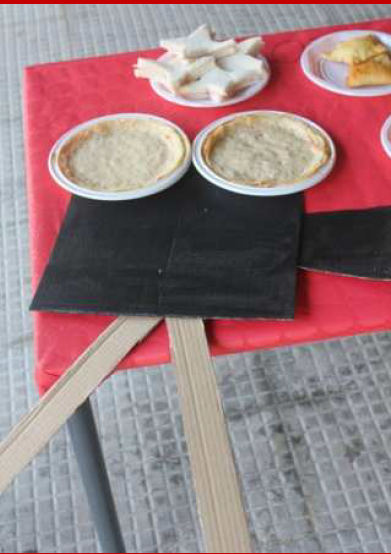 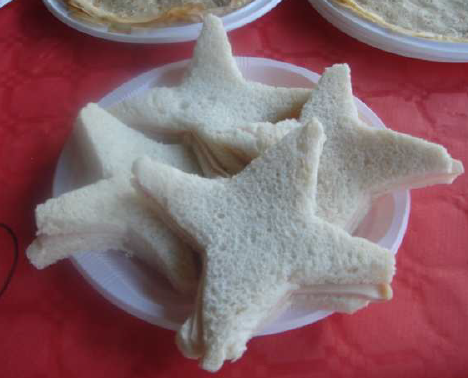 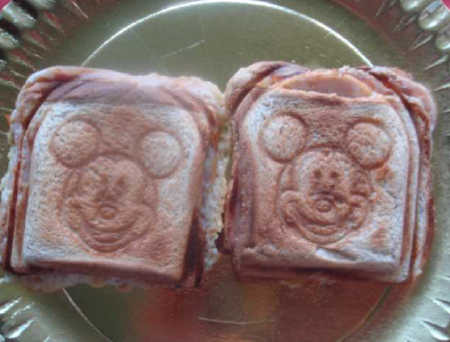 PLÁSTICA
Xoguetes ópticos
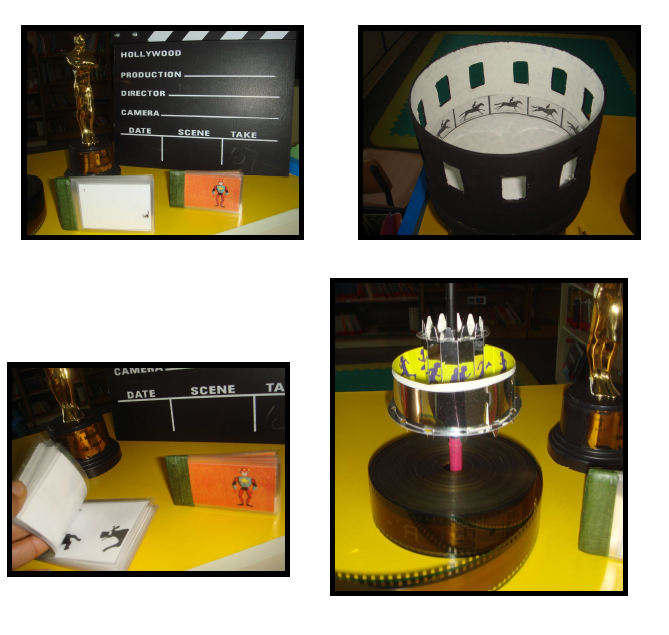 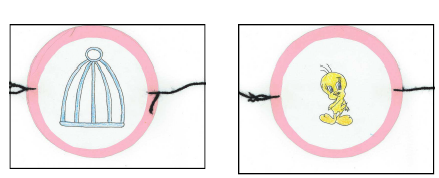 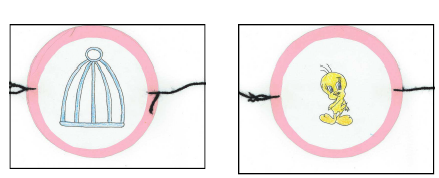 PLÁSTICA
Marcos
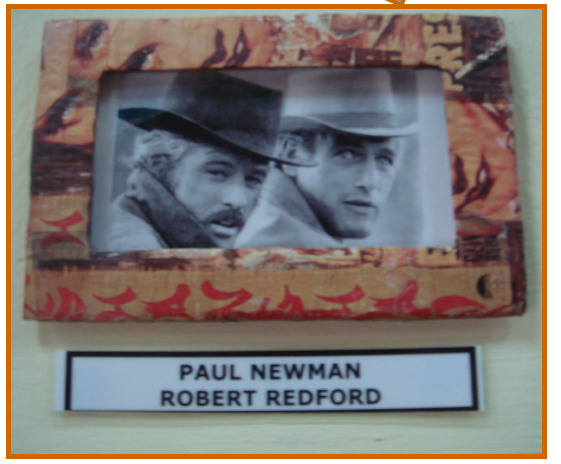 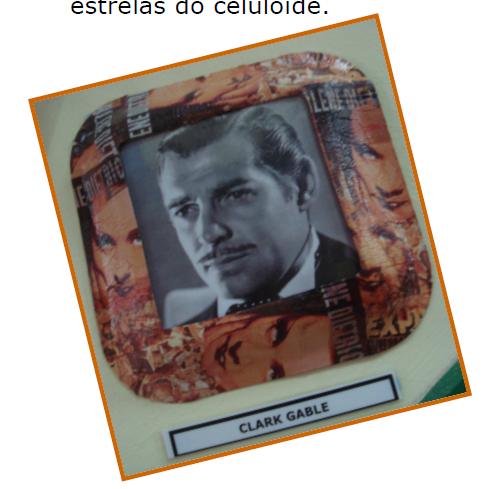 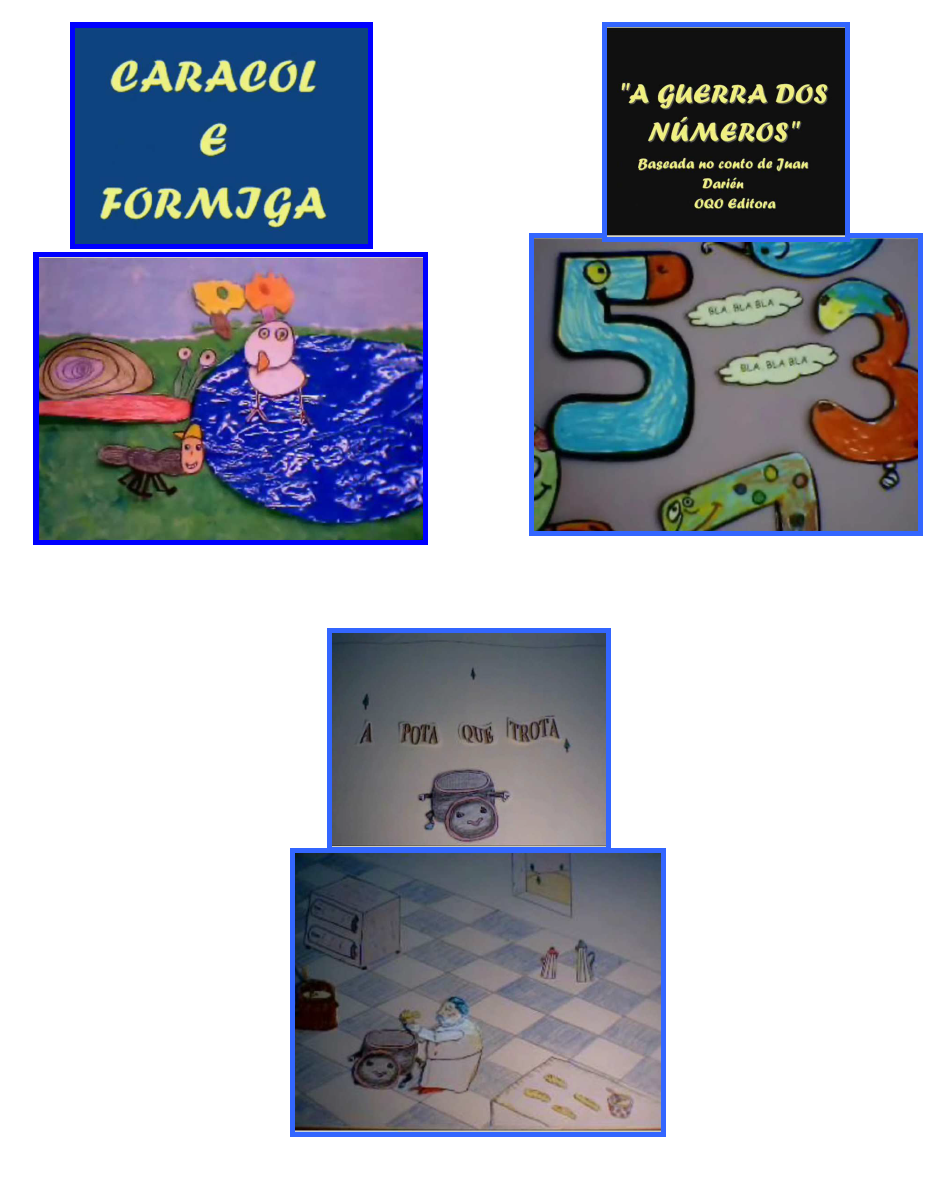 TICS
Curtas
de
animación
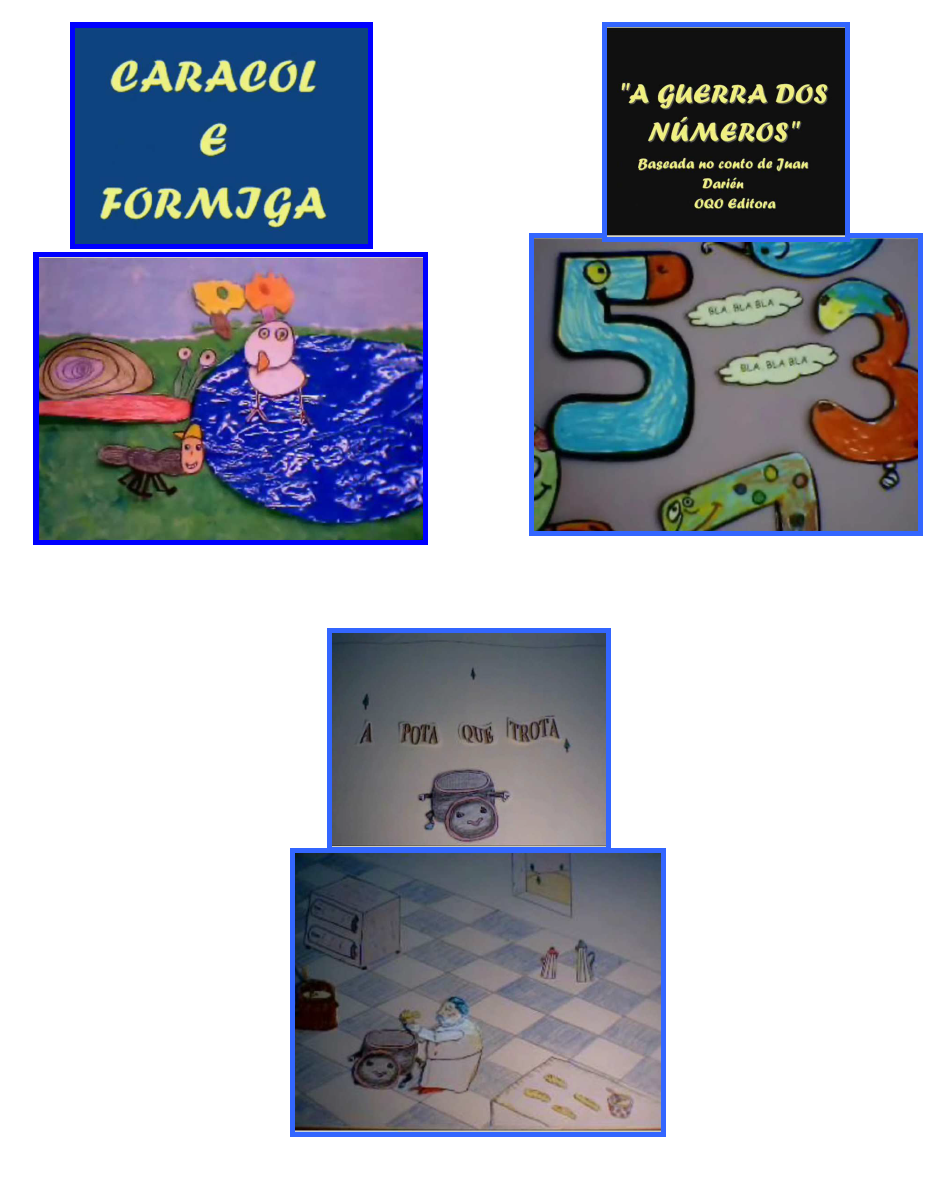 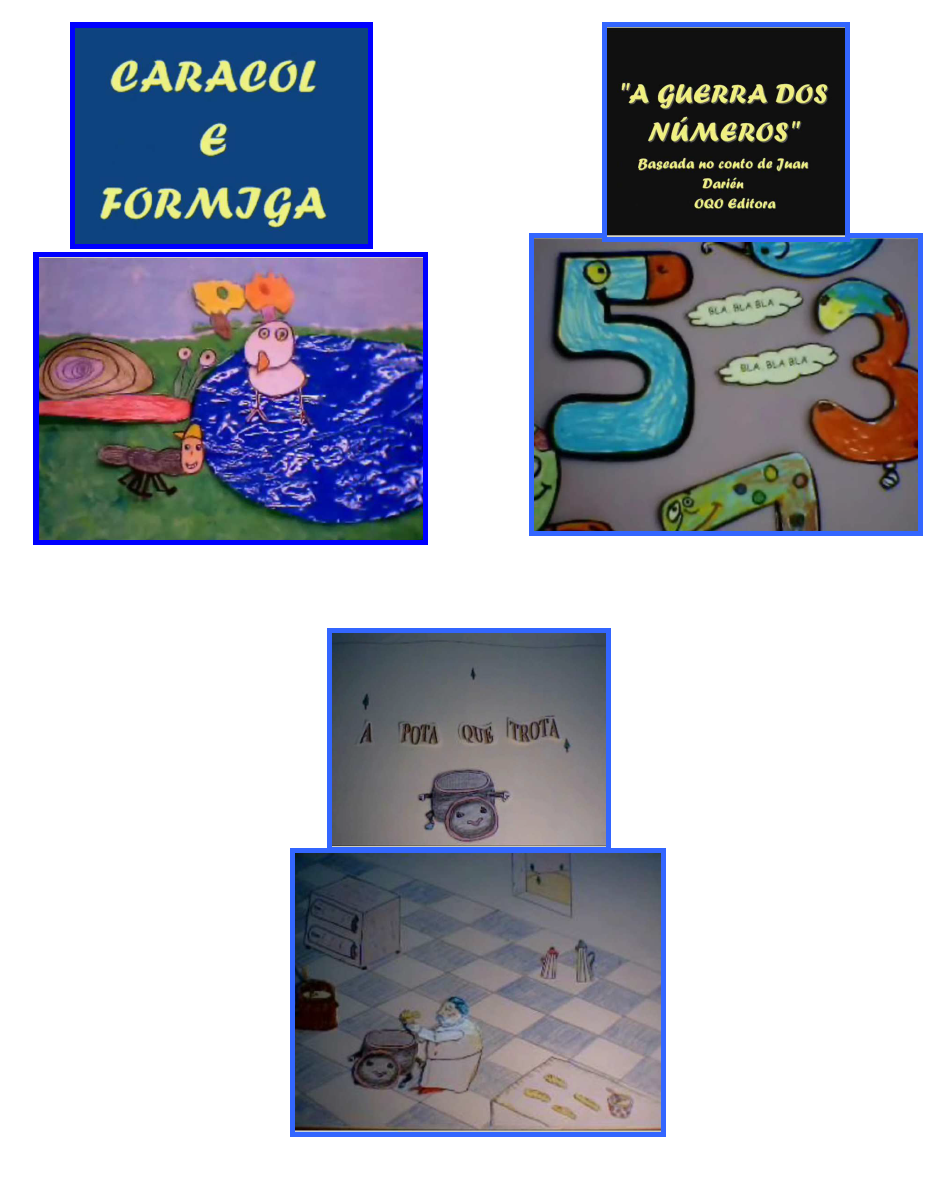 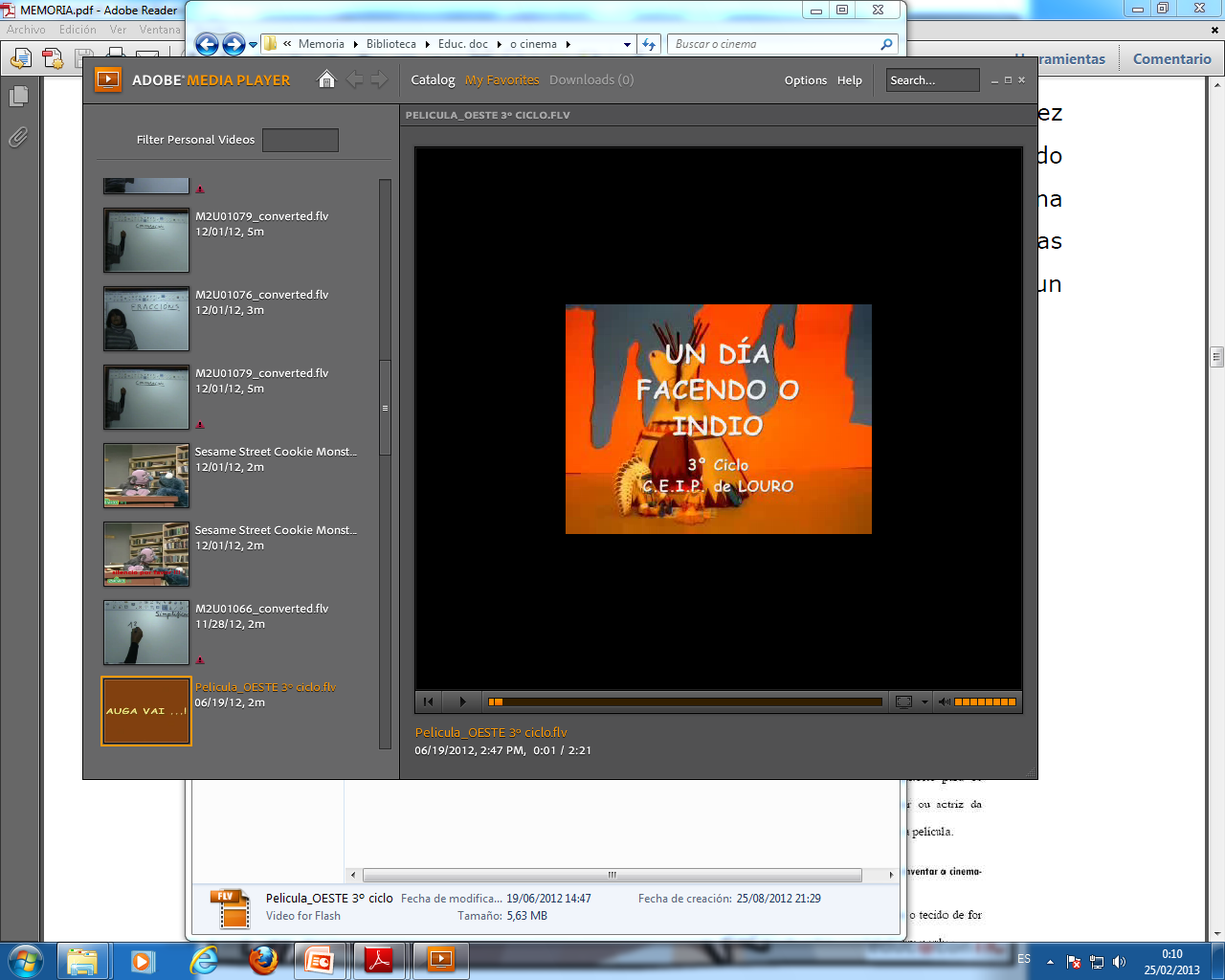 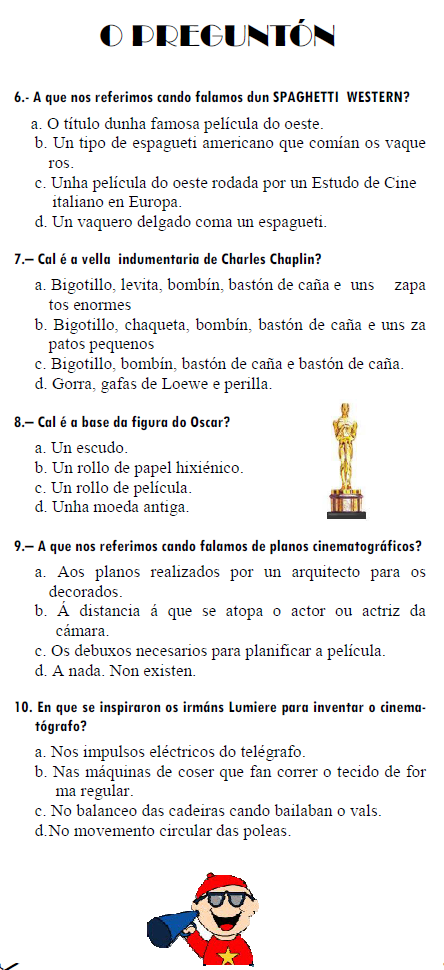 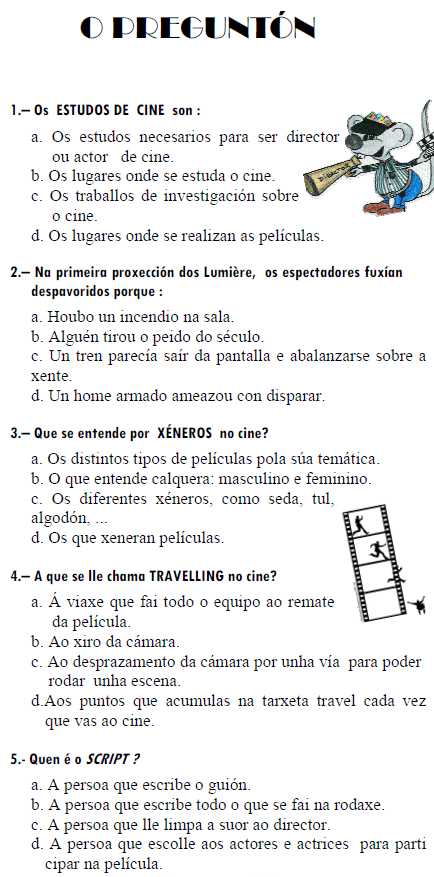 Concurso
JULES VERNE
Proxecto
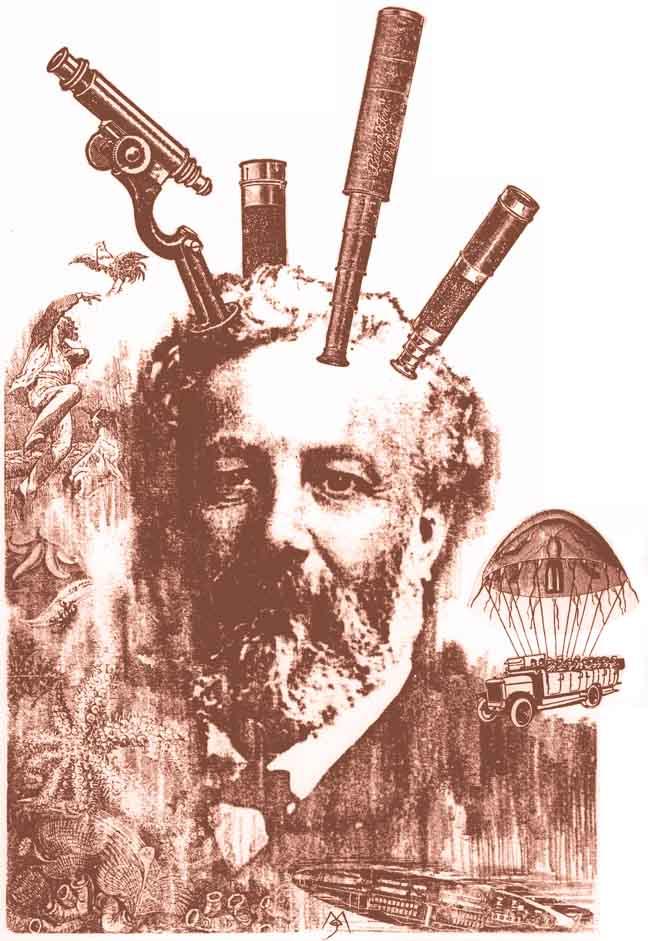 Obxectivos
Jules Verne
Coñecer a vida e a obra do autor.
  Utilizar e manexar a información dos atlas.
Espertar o interese por coñecer o funcionamento e os procesos de todo o que nos rodea, fomentar o interese científico, o preguntarse polo  por que das cousas.
Facer un percorrido por diferentes países e coñecer  algúns  aspectos da súa cultura, da súa xeografía,…
Desde a biblioteca, ademais  das tarefas habituais, se coordinará a preparación específica en formación documental enfocada nos atlas:
 Orientación: norte – sur - este – oeste
 Localización a través das coordenadas
 Escalas
 Interpretación das “lendas” dos mapas
A biblioteca
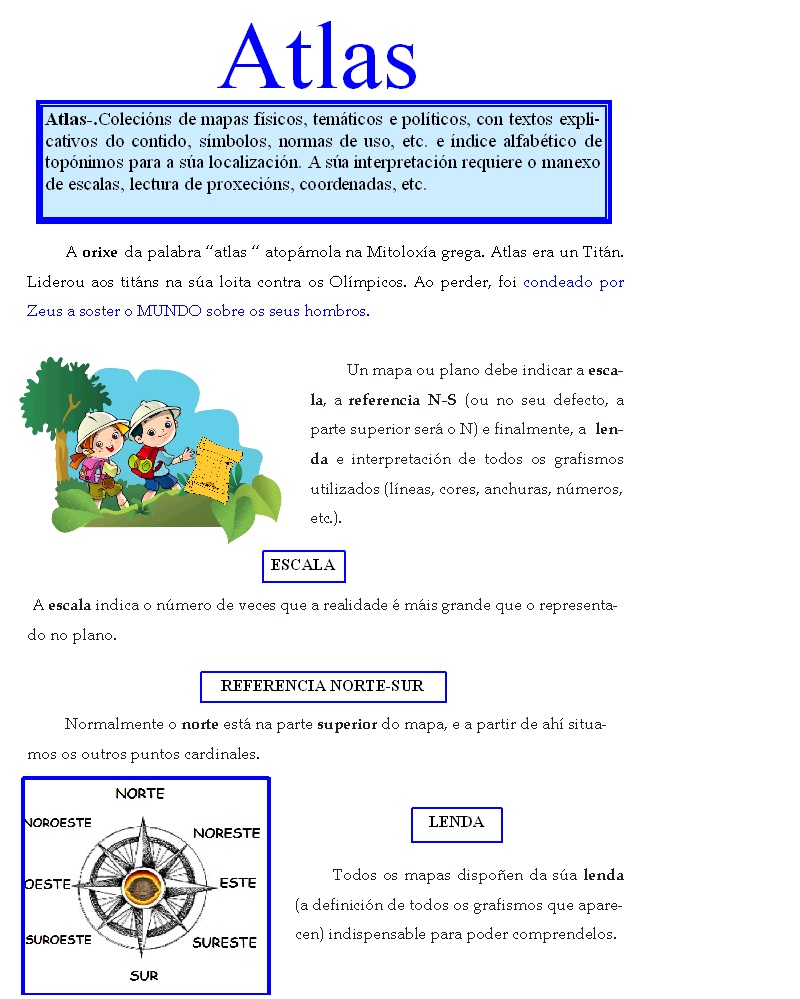 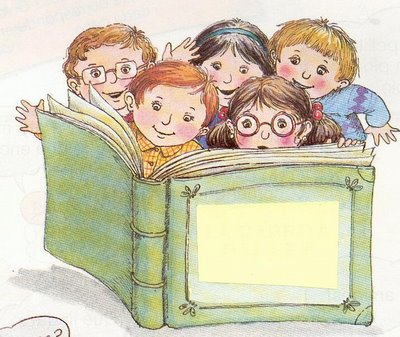 FORMACIÓN
DOCUMENTAL
Jules Verne
Jules 
Verne
Jules 
Verne
Jules 
Verne
Actividades e aspectos que se van traballando
Jules 
Verne
Xogo 
da
Oca
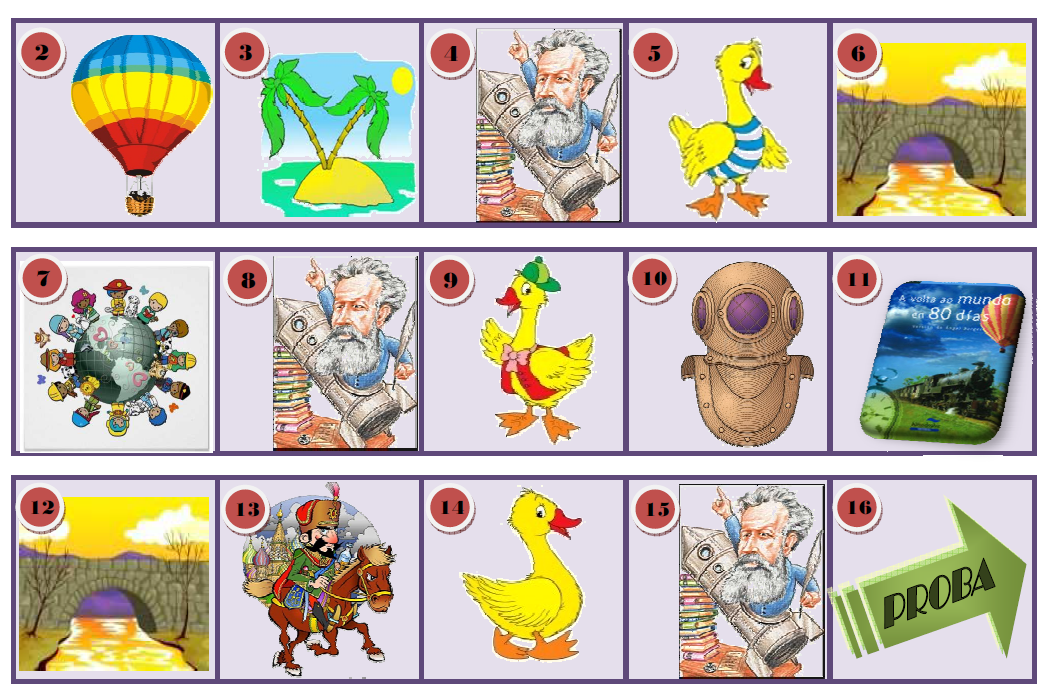 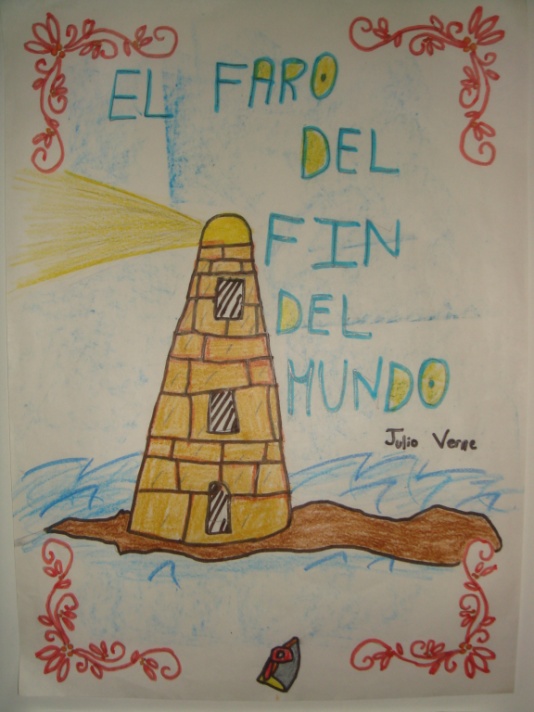 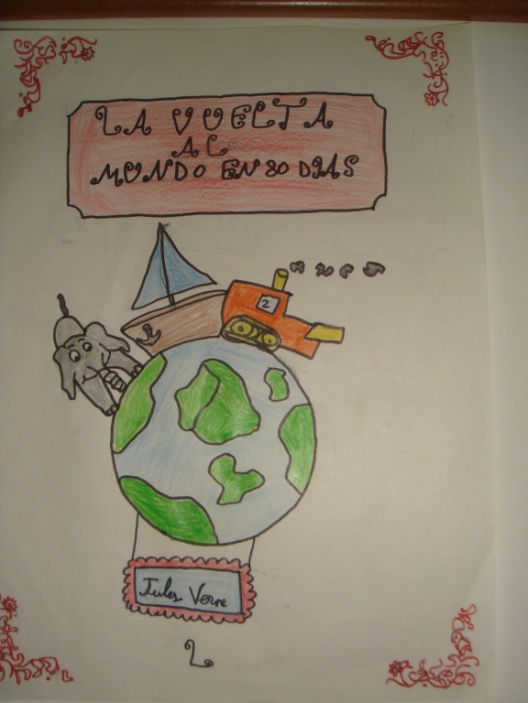 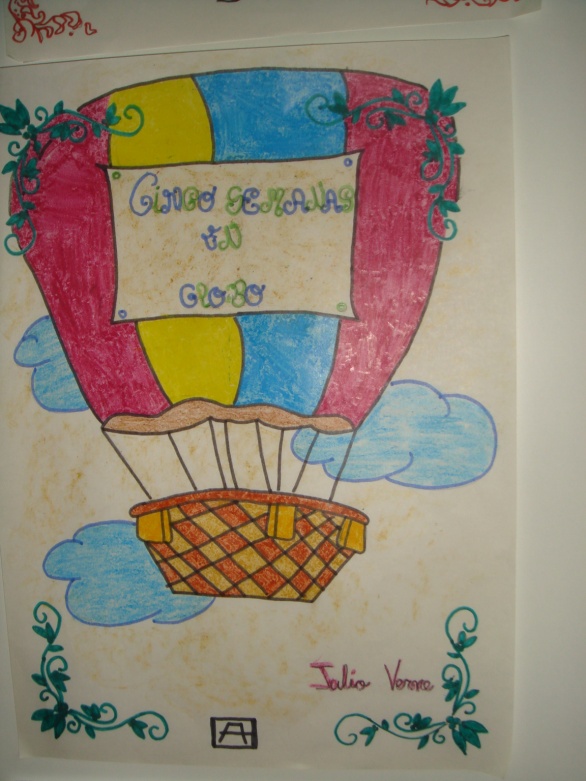 Portadas
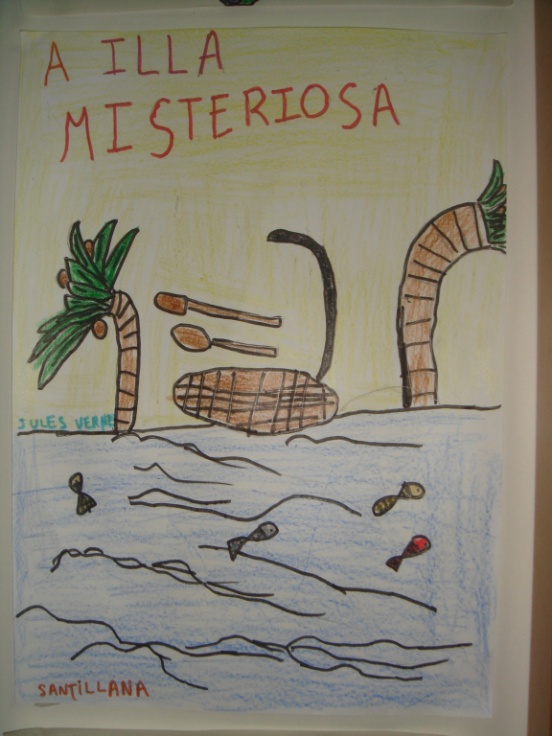 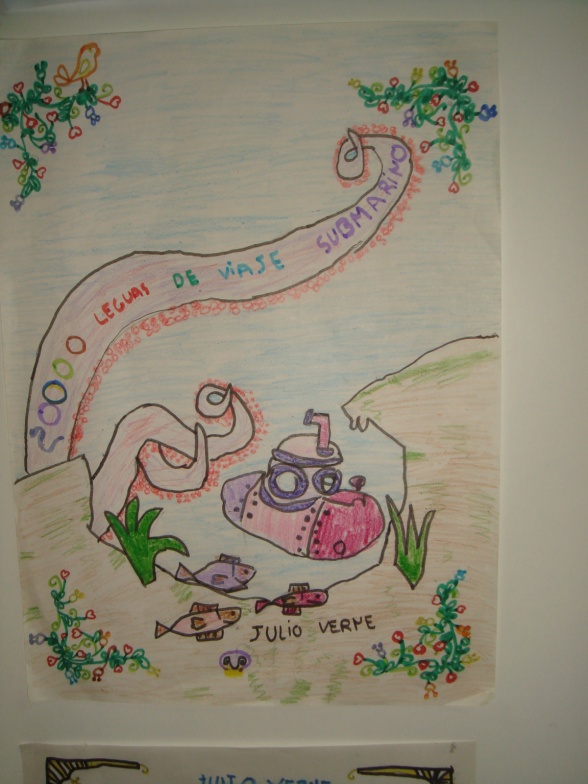 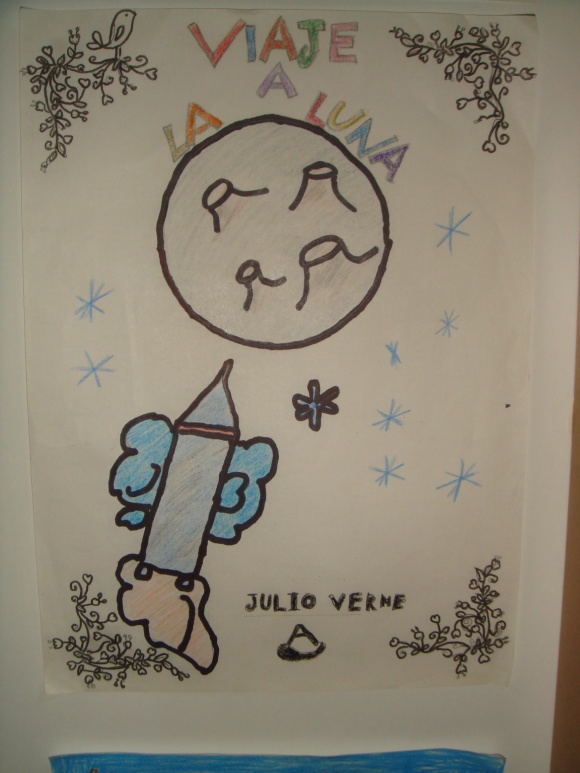 Encruci-
llado
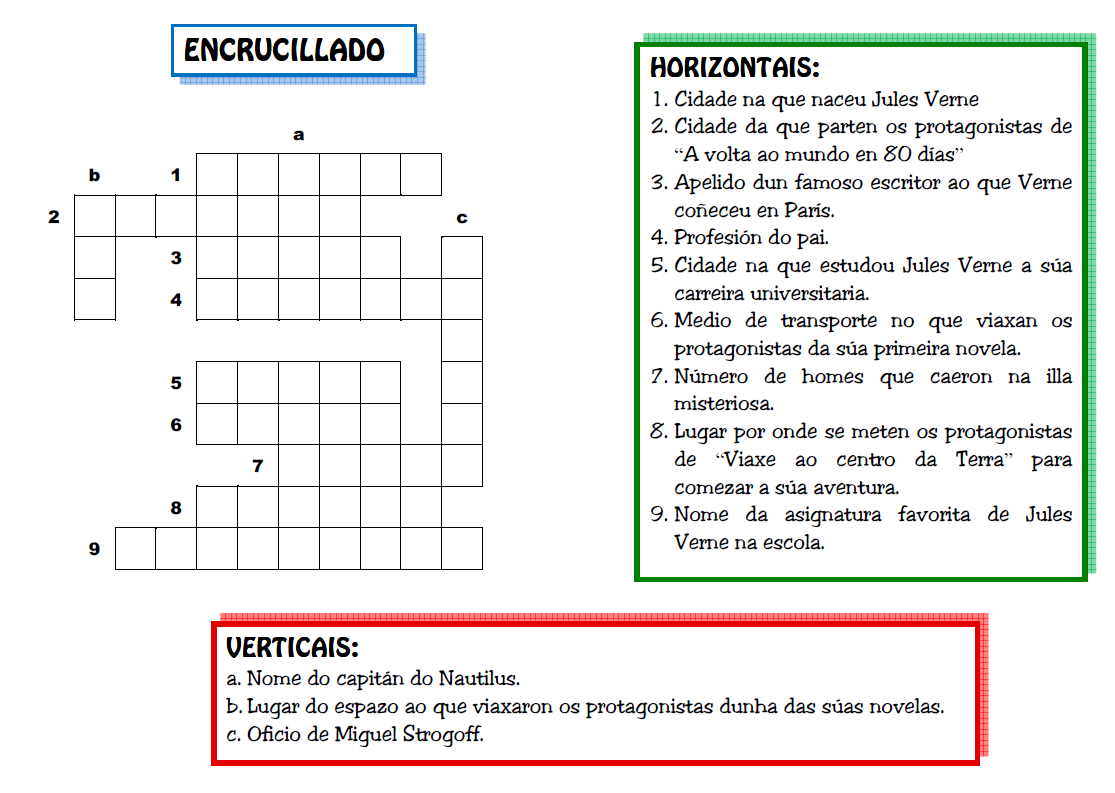 Sopa
de
letras
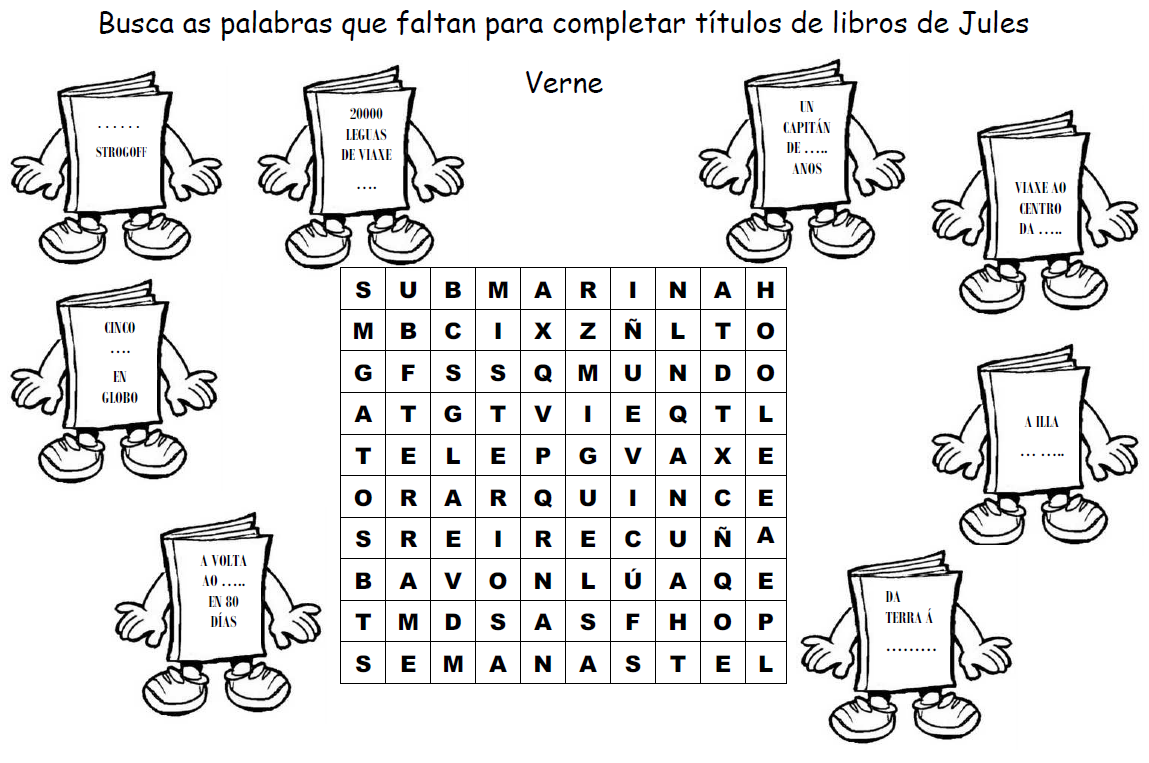 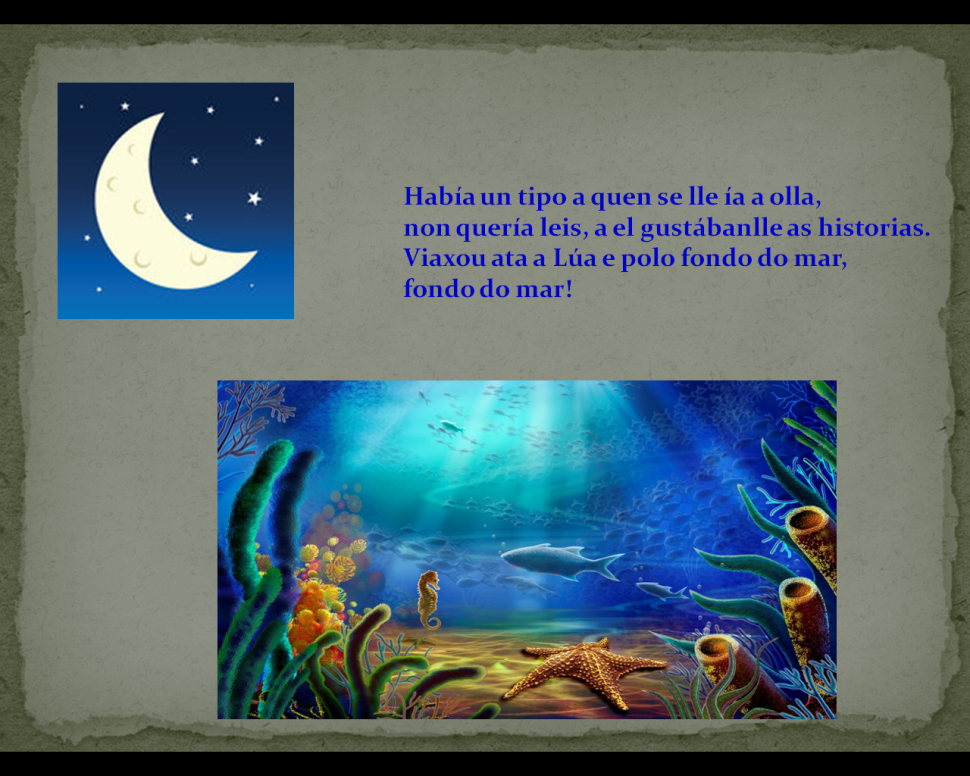 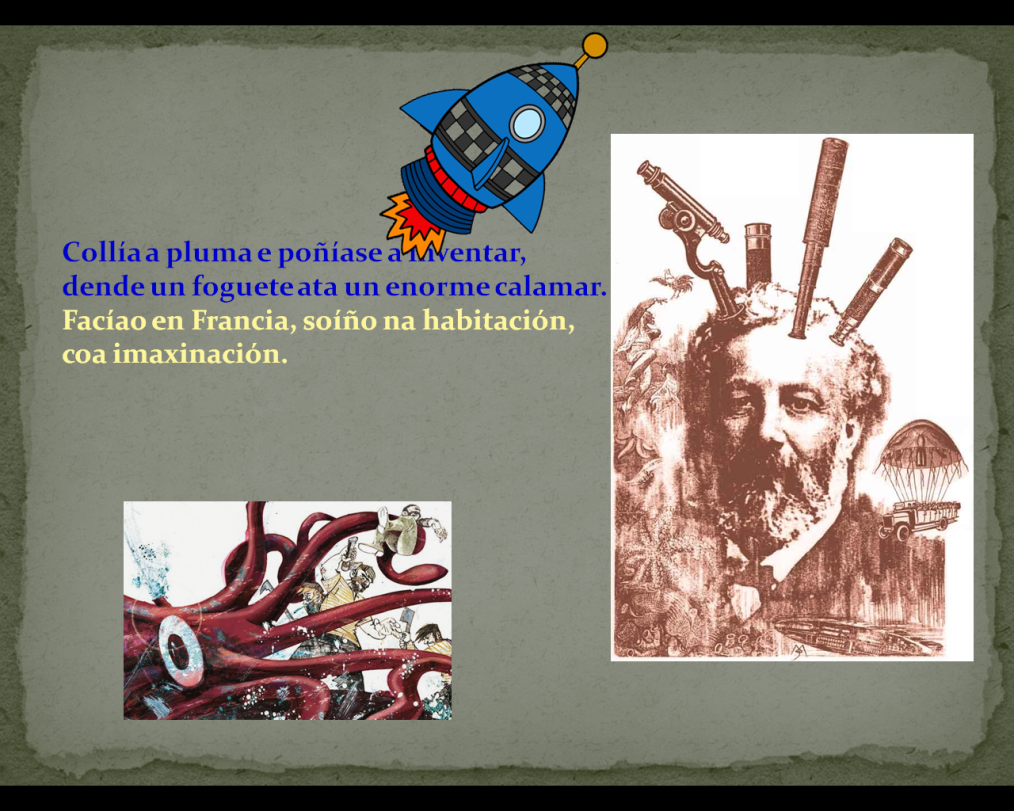 Karaoke
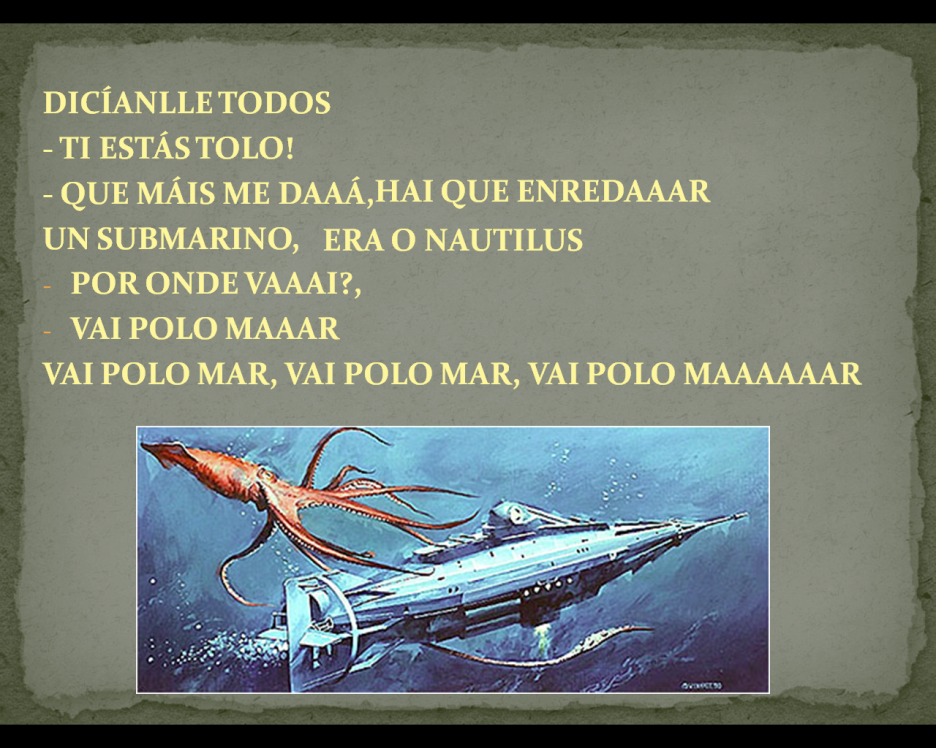 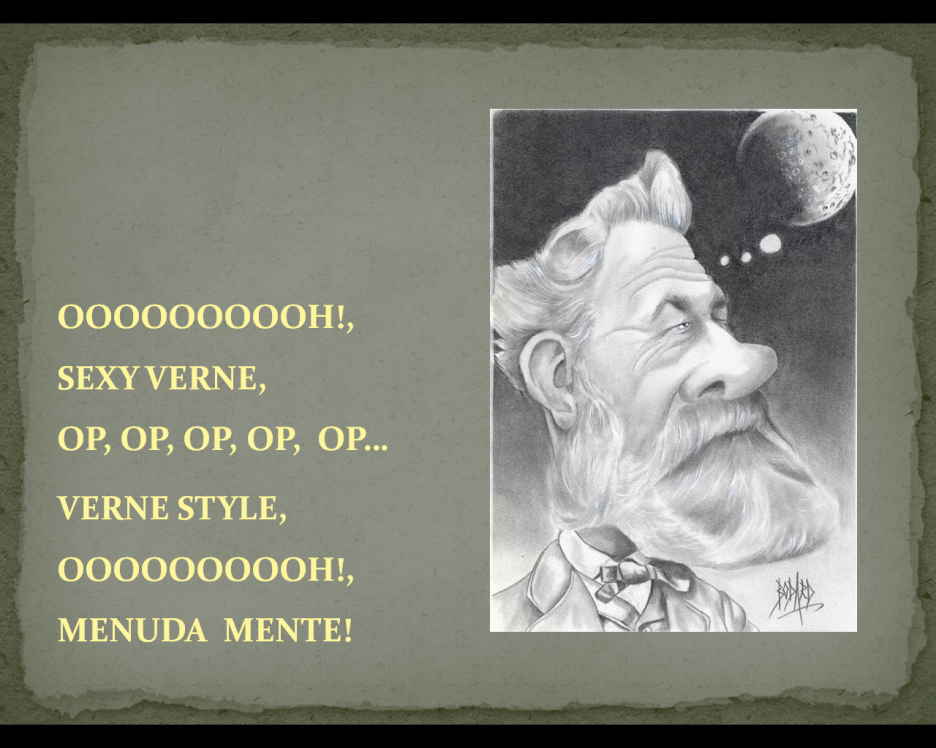 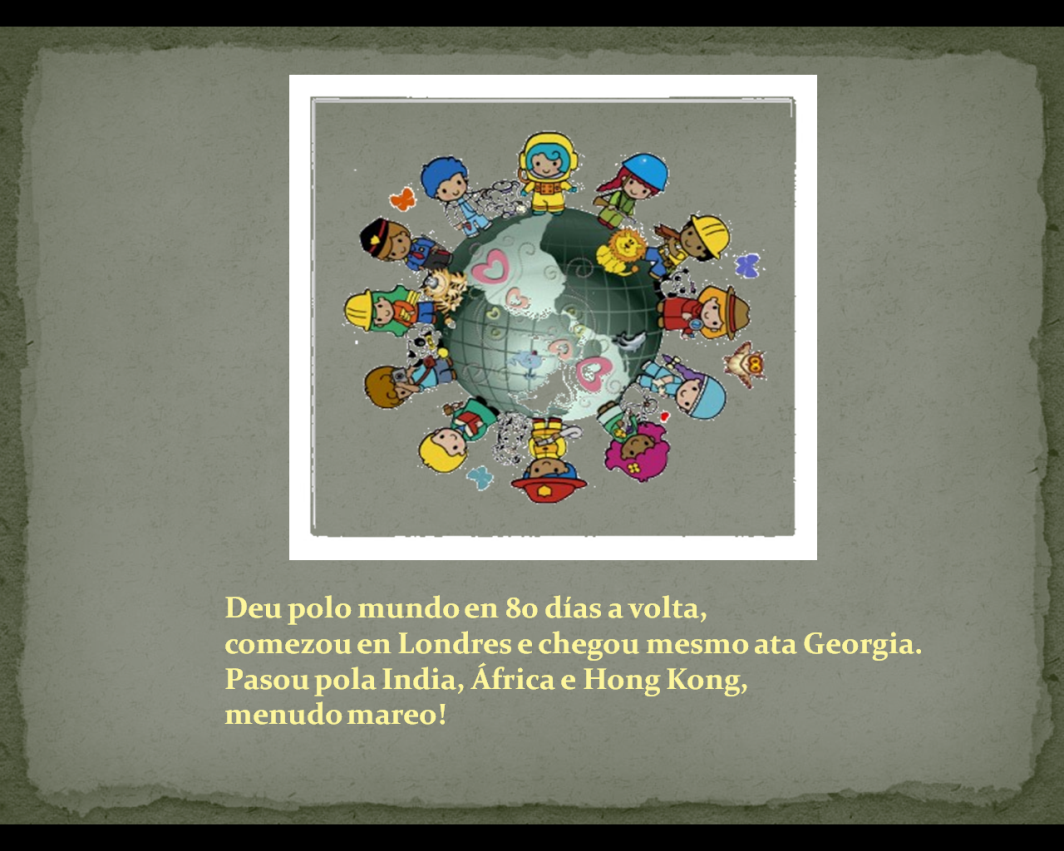 Karaoke
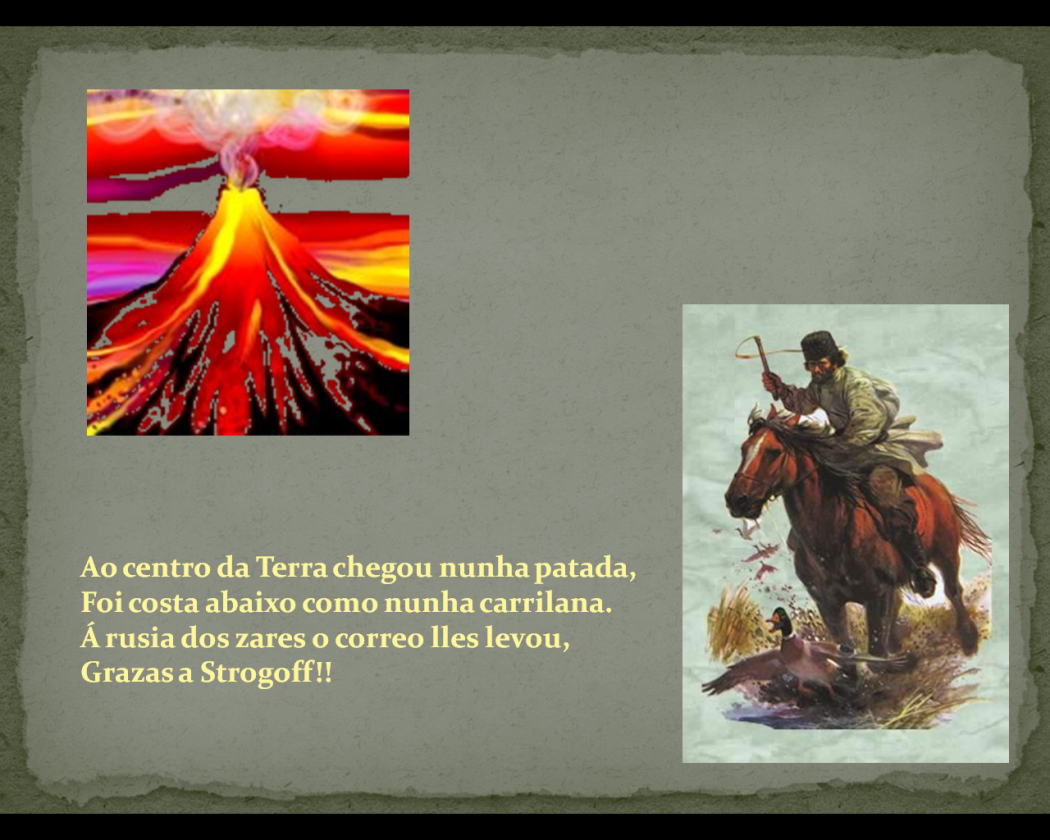 Instrumentos e danzas
Música
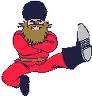 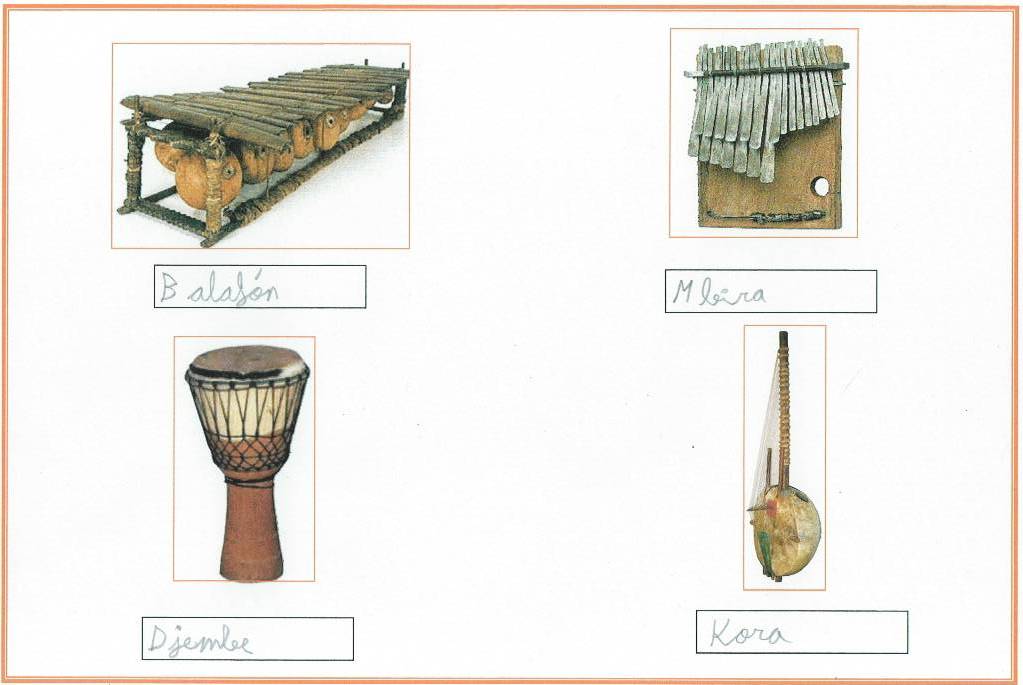 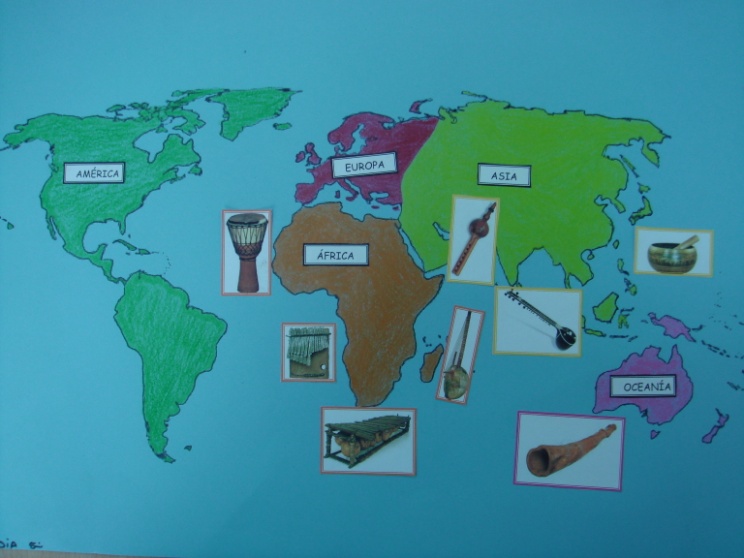 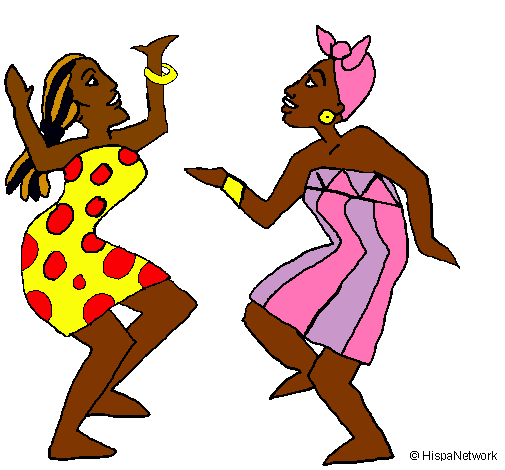 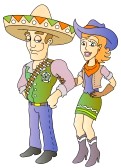 REPERCUSIÓNS
Rema-
tando…
Contribuimos a fomentar a lectura desde varios ámbitos diferentes :
  - lectura de imaxes
  - acercamento do cómic e a súa linguaxe ao alumnado
  - traballo con diferentes tipos de texto: biografías, texto informativo,  prescriptivo (receita, instruccións), literario (conto, lenda, poesía),a noticia,
  - planificación de entrevistas
  - lectura de libros de fición relacionados co tema
  Biblioteca = recurso fundamental e motor da práctica educativa.
  O alumnado é protagonista da súa aprendizaxe.
REPERCUSIÓNS
Rema-
tando…
En concreto, e en sentido amplo, con estes dous proxectos conseguimos, ademais dun achegamento tanto ao cine como a Verne:
-  apreciar a función de elementos como o son e a imaxe para transmitir información e despertar os sentimentos. 
dar o primeiro paso na alfabetización audiovisual do noso alumnado. Temos que  formalo para que desenvolva a súa capacidade para analizar e producir textos audiovisuais, e prepararlo para o consumo crítico dos produtos dos medios de masas como o cine, a televisión ou a publicidade. 
Espertar o interese por descubrir novos coñecementos
Valorar o papel da Ciencia nos diferentes ámbitos da nosa vida e, polo tanto, o valor e a aplicación do coñecemento.
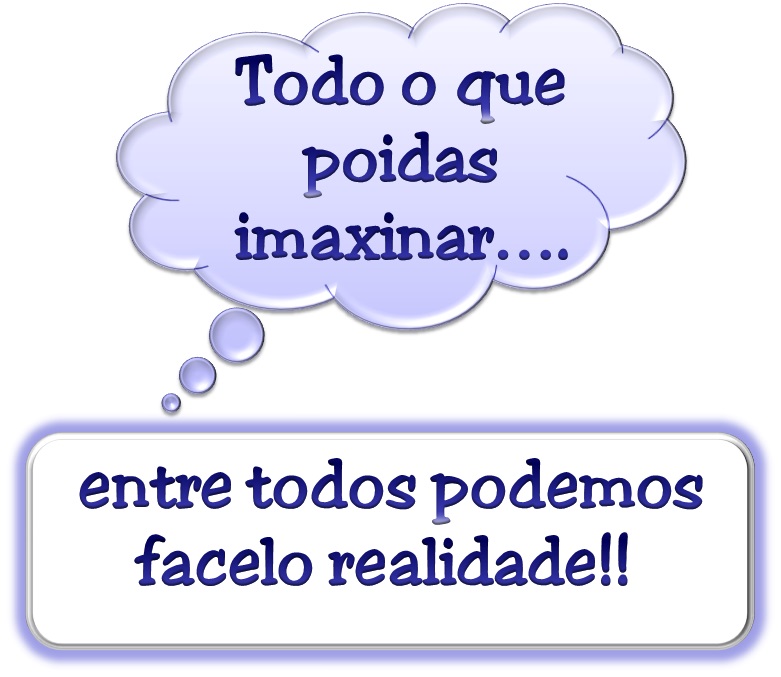 Lembrando 
a 
Verne …..
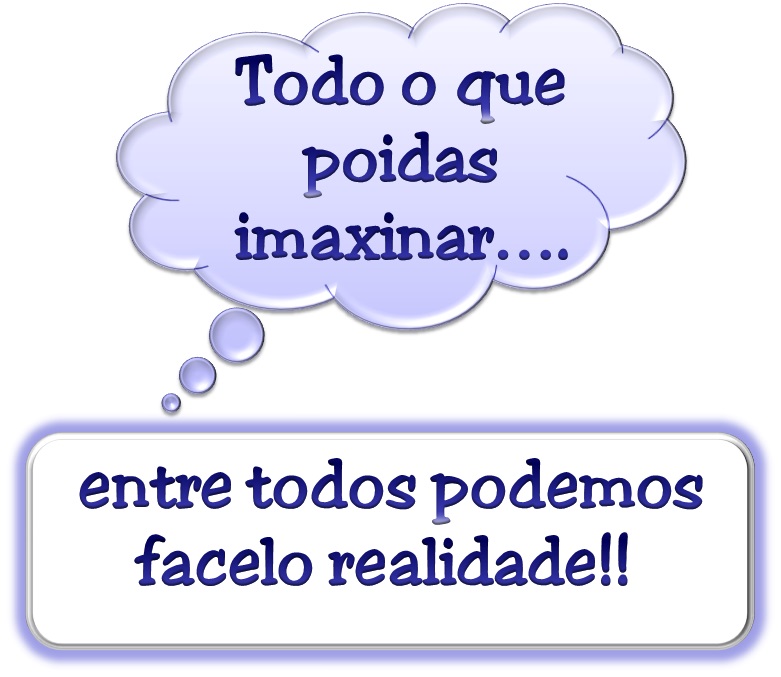 FIN
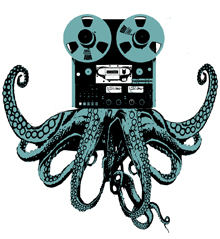 MOITAS GRAZAS POLA VOSA ATENCIÓN